Unstable Klein-Gordon Modes in an Accelerating Universe
Unstable Klein-Gordon modes in an accelerating universe
Dark Energy
	-does not behave like particles or radiation
Quantised unstable modes
	-no particle or radiation interpretation
Accelerating universe
	-produces unstable Klein-Gordon modes
[Speaker Notes: The idea here is based on three main points:

Dark energy is the stuff that makes up most of our universe (74%) and yet we don’t really know much about it. It’s something quite different and unknown, which does not behave like particles or radiation at all. Not to be confused with dark matter which is just regular particles that are very shy and unreactive. 
So we’re interested in dark energy

Quantised unstable modes: 
We’re going to talk about scalar fields which are solutions of the K-G eqn, and will be a sum of of modes just like when you have Fourier modes.Then the field is quantised, to get a QT. Usually a field will be made up of stable or oscillator modes which when quantised have a nice particle or radiation interpretation via a Fock representation (which I’ll explain a bit in a minute), but when modes are unstable or non-oscillatory quantisation leads to the break down of the Fock representation and the modes are not behaving like particles or radiation and in this way we might be able to think of them as dark energy.

Youv’e probably heard about Perlmutter, Reiss, and Schmidt, the Australian guy at ANU getting a Nobel prize last year for showing that the expansion of the universe is contrary to all expectations accelerating rather than slowing down. 
And if we couple the K-G to an exponentially accelerating space background the field soln will develop unstable modes, which we can then quantise, and interpret as dark energy.]
Plan
Solve K-G coupled to exponentially accelerating space background
Canonical quantisation 
     ->Hamiltonian partitioned into stable and unstable components
Fundamental units of unstable component have no Fock representation
Finite no. of unstable modes + Stone von Neumann theorem
     -> Theory makes sense
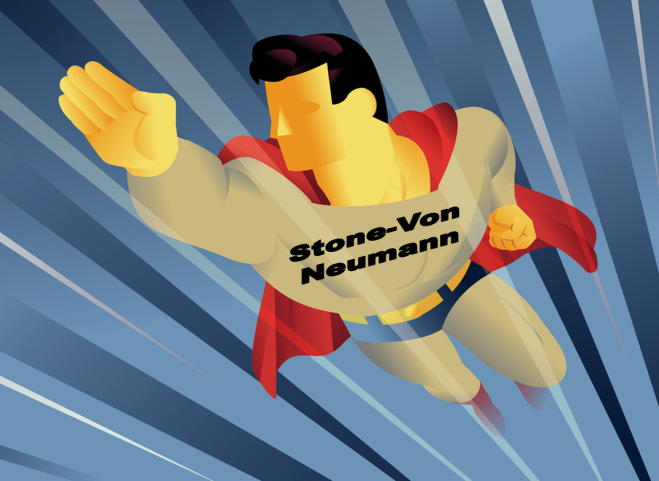 [Speaker Notes: So we will take the simplest type of field, a scalar or spinless field and couple it to the geometry of an accelerating space background. 
We will then solve the K-G eq and get a solution that contains unstable modes.
We will follow the procedure of canonical quantisation and find that the Hamiltonian, the expression for  the energy can be partitioned into stable and unstable components. And that the fundamental units of the unstable component have no Fock representation and therefore no particle or radiation interpretation. 

While the lack of Fock representation is what makes the unstable energy states interesting it poses a potential problem, because we might not now how to interpret them at all. We need a preferred representation of the quantum algebra of observables so that we can make meaningful statements or predictions about the system, such as expectation values or probabilities. 
But this is why we’re going to go to the effort of using a discrete expansion as apposed an approximate Fourier one which would simplify things. We will find that the discrete expansion in finite space with boundary conditions will result in only a finite number of unstable modes. And for dynamical systems of finitely many degrees of freedom, the SVN thm comes to the rescue, and guarantees, up to unitary equivalence, a unique irreducible Hilbert space representation of the quantum algebra.]
BASICS
CM	


QM					    					QFT
 -Qm Harmonic 						-Fock Space		Oscillator
[Speaker Notes: Before I get to the main material I’m just going to quickly  go over some basics. We’ll see how QM relates to CM and look a the quintessential example, the QHO.  Then we’ll see how these lead to QFT and FS.]
Classical Mechanics
[Speaker Notes: So we start with classical mechanics using the Lagrangian formalism.  Define the lagrangian to be, kinetic energy minus potential energy. Kinetic energy is half mass times vel squared and for a simple harmonic oscillator the potential energy is halfkqsquared, k is the force constant. Then by the Principle of least action, we can derive the oiler-L eqs and these will govern the dynamics the system. If we then define the conjugate momentum, we can write down the total energy of the system as a function of position and momentum which we call the Hamiltonian
In QM this is all the same…except you replace the dynamical variable with operators that don’t necessarilly commute..]
Quantum Mechanics
[Speaker Notes: in  particular the position and momentum operators must satisfy these commutation relations. 
And dynamical variable can be retrieved as expecation values]
Quantum Harmonic Oscillator
[Speaker Notes: The quintessential example in quantum mechanics is the QHO, which will lead to the idea of Fock space.

The Hamiltonian is the same as for the classical harmonic oscillator, except now H is an operator. The system has energy eigenstates, psi_n with corresponding energy eigenvalues which are half integer multiples of hbar omega, and are evenly spaced hbar omega apart. 
We can define two new operators a and its adjoint a*dagger, called creation and annihilation ops because they have the property that they transform an energy eigenstate into the state one energy level up or down. Since states are exacly hbar omega apart, moving up or down an energy level can be though of as absorbing  or releasing a packet of energy or a quantum, with energy hbar omega, So a dagger creates quanta, and a annihilates quanta.
We can also put them together to form a number operator a*daggera which tells you the energy level n of a state, or equivalently how many quanta have been abxorbed above the vacuum or ground state. 
And the number op gives a neat way of expressing the Hamiltonian as the energy of the ground state plus the energy contribution from each quantum present.]
Quantum Field Theory
[Speaker Notes: QFT theory is just an extension of quantum mechanics, but now we have a field phi and a conjugate field pi, which will play a similar role to position and conjugate momentum. We’re going to need general relativity here since we’re talking about space expanding. And QFT incorporates relativity so that if you insert a generally covariant Lagrangian for a scalar field, into the oiler-L eqs, you get the generally covariant K-G equation, and this is the one we’re going to be using.

The theory is then quantised by declaring phi and pi to now be operators satisfying some com rel.
The Hamiltonian is now a density so it needs to be intergrated to get the energy in some volume.]
Fock Space
[Speaker Notes: Fock space follows from our discussion of the QHO.
Usually a quantum field is made up of modes which behave as independent harmonic oscillators, and so they are just some collection of quanta as we discussed before. But now we have lots of oscillators each with a different characteristic frequency omega_k so each is made up of a quanta of a corresponding energy hbar omega_k. Sowe can represent states by vectors that tell you how many of each type of quanta there are. The ground state or vacuum state is the one with no quanta of any kind,  or all the oscillators in the ground state. You can then have creatn and anniln ops as before, except now we need ones for each type of quanta. And then all possible states can then be built up from the vacuum using the appropriate creation operators.  
And this is where things go wrong when you quantise unstable modes, there is no vacuum state, there are creation and annihiln ops but they’re no good without a ground state to build up from. And also the number operators are not conserved so we can’t count anything and that’s because we don’t have things like particles or quanta that can be counted.]
Klein-Gordon
Change to time coordinate

K-G becomes
[Speaker Notes: So now we’re ready to actually start. This is the generally covariant K-G I showed you before. Xi is an unknown covariant coupling constant and R is the Ricci scalar, which is related to the curvature of space and therefor its expansion.  
If we change to this time coordinate eta,  we can rewrite the Klein Gordon like this, where the box is the de Alembetian operator, and mu squared is this time dependent thing.
And now its easy to see that the field will be stable when mu^2 is positive and unstable when mu^2 is negative, which requires xi less than 1/6 and m=0 so we’ll restrict ourselves to massless fields with minimal coupling.]
Canonical Quantisation
[Speaker Notes: If we go ahead and solve the K-G (sep of vars) the solution is this, which we quantise by making the coefficients into operators a and adagger and we can also find the conjugate field operator. 
And then a lot of the work I did was here in making sure the commutation relations for phi and pi imply the necessary com relations for the coefficient ops to be interpreted as creation and an op, which also involves ensuring that the time dependent f_k functions are properly normalised to get the correct factor of i.
So then when we construct the Hamiltonian density and integrate it]
Hamiltonian
Sum of quadratic terms






Bogoliubov transformation
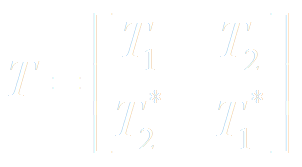 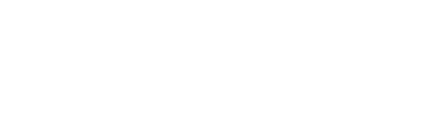 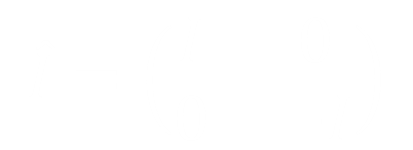 [Speaker Notes: And we find that the Hamiltonian will be a sum of quadratic terms Hklm, where Dklm is this matrix, with Wronskian fns, and a and adagger are creation and annihilation operators.
To see the energy partitioning we will use a bogoliubov transformation T, which has this form and satisfies this where Ihat=
Which ensures that when we make the tranformation…]
Bogoliubov transformation preserves Canonical Commutation Relations
[Speaker Notes: Like this, to a Hamiltonian in terms of new operators, 
that are linear combinations of the old ones, these new operators b and bdagger will satisfy the same commutation relations as the original ones so that they too can be interpreted as creation and annihilation ops in some new basis.]
Bogoliubov Transformation
[Speaker Notes: These trans also preserve the eigenvalues of Ihat D which we can calculate to be plus or minus the sqrt of these Wronskian fns 
And it can be shown  that these are real when …
Or imaginary when…
Where mu is the same time dependent term that appeared in the simplified KG after the change of time coordinate.
These conditions will restict the available transformaiton the we can make]
Energy Partitioning
[Speaker Notes: When omega is real there exists a transformation which allows each Hamiltonian term to be expressed as number operators (the ones that count quanta) so that the hamiltonian simply counts the energy contribution from each mode, and each mode can be considered to be a qm harmonic oscillator with  time dept frequency omega_k.
When omega is not real valued it is impossible to transform the Hamiltonian terms into this form. The simplest obtainable form is the canonical form for an isolated single degree of freedom with unstable dynamics, so these modes can be interpreted as qm repulsive units with time dept hooke potential alpha.

So the Ham will be Hl +Hd
and we sum Hl over the k values that give a real valued frequency
And Hd is summed over k values that give a purely imaginary frequency

Since mu is time dependent and mod\mu\sqrd is increasing in time, progressively higher k values will fail to be greater than mod mu sqrd and so these modes will leave Hl ceasing to be oscillatory and become a repulsive unit belonging to Hd.
So the number of unstable repulsive units will be growing with time.]
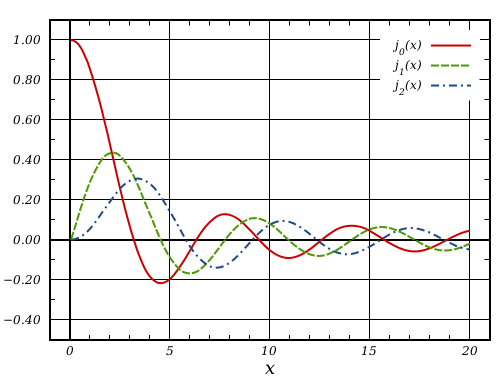 [Speaker Notes: But we need this number to remain finite so that the Stone von Neuman thm can come to the rescue and ensure we have a preferred physical representation and thefor a theory that makes some kind of sense.
To see that the number of unstable modes DOES remain finite we need to consider the boundary conditions.
It doesn’t make physical sense to have energy flowing across the edge of the universe. To prevent this it is sufficient to have dphi dr=0 at the boundary r=1.
This restricts the set S of admissible values of k to be those such that the derivative of j_l is zero at k for some l. So k takes the value at each of the turning points of the spherical bessel functions.

At a particular time, mod mu^2 will take some positive value, so for a mode to be unstable it must have k corresponding to a turning point to the left of some particular point on the x axis. Then you can see that for each jl, there will only be a finite number of turning points before that point.  
And since the first turning point is progressively larger for each jl there will be only finitey many jl with any turning point at all occurring before this cutoff point
Therefor the number of unstable modes will be finite at any given time.]
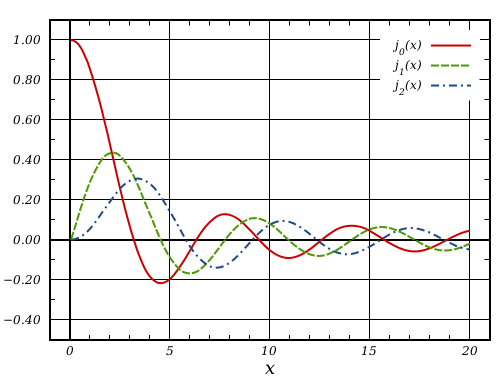 [Speaker Notes: To see this we need to consider the boundary conditions.
It doesn’t make physical sense to have energy flowing across the edge of the universe. To prevent this it is sufficient to have dphi dr=0 at the boundary r=1.
This restricts the set S of admissible values of k to be those such that the derivative of j_l is zero at k for some l. So k takes the value at each of the turning points of the spherical bessel functions.

At a particular time, mod mu^2 will take some positive value, so for a mode to be unstable it must have k corresponding to a turning point to the left of some particular point on the x axis. Then you can see that for each jl, there will only be a finite number of turning points before that point.  
And since the first turning point is progressively larger for each jl there will be only finitey many jl with any turning point at all occurring before this cutoff point
Therefor the number of unstable modes will be finite at any given time.]
Existence of Preferred Physical Representation
Stone-von Neumann Theorem guarantees a preferred representation for HD
HL has usual Fock representation
There is a preferred representation for the whole system
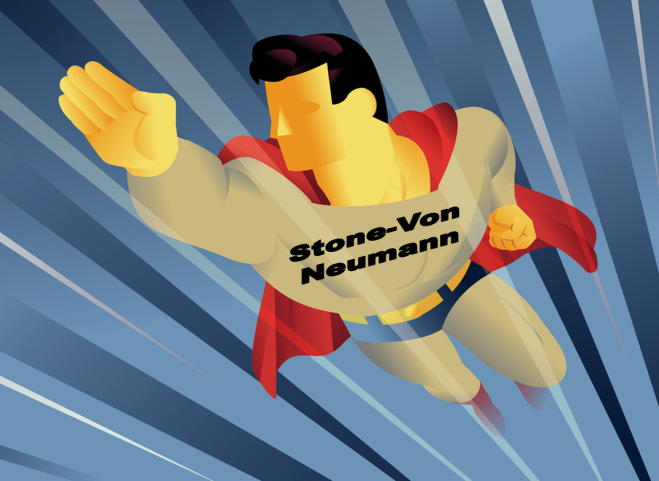 [Speaker Notes: This means that the SVN theorem guarantees a preferred representation for the finite no of unstable modes in HD
The stable modes have the usual Fock representation 
And so there is a preferred physical representation for the whole system and our theory makes sense]
Cosmological Consequences
[Speaker Notes: We know modes become unstable when k sqrd =mu sqrd
So we can find the time at which modes with particular k value become unstable.

The first mode to  become unstable will the one with the lowest k value 
Which will be the one corresponding to the first turning point of j1 (here on the graph…which has k about 2.2)
Which gives a time that is roughly the current age of the universe, so the first instability is only just about to occur.

Most of the radiation energy in the universe is in the cosmic microwave background which peaks at a wavelength of 1.07 micro meters. Modes of this wavelength will become unstable after exponential expansion of approximately 100 time the current age of the universe.

So this model doesn’t even come close in predicting the large amounts of dark energy that is currently being observed but will have significance in the long term evolution of the universe.]
Current/Future work
This theory is semi-classical
Dark energy at really long wavelengths


A quantum gravity theory
Dark energy at short wavelengths (we hope!)
[Speaker Notes: The model here is semi-classical, we have quantised the fields but the space-time background is classical, and by considering cosmological effects in semi-classical quantisation we have focused on effects at extremely long wavelengths. 
However we think we might get similar mechanism for dark energy production at short wavelengths, around the Plack scale, may occur in a quantum gravity theory]
Horava Gravity (Horava Phys. Rev. D 2009)
Candidate for a UV completion General Relativity
Higher derivative corrections to the Lagrangian
Dispersion relation for scalar fields (Visser  Phys. Rev. D 2009)
[Speaker Notes: produces improved UV behaviour (as compared to String theory or M-theory) by adding non-relativistic higher derivative corrections to the Lagrangian. It has been shown by Visser that at least 4th and 6th order derivative terms need to be included in order to obtain a scalar theory with convergent calculations of physical properties. This results in this dispersion relation…… where a1 and a2 are coupling constants. If we consider a1 to be sufficiently large and negative then ω2 will be negative for a bounded range of wavelengths near the Planck scale.
And if omega^2 is negative then we have imaginary frequencey which corresponds to an unstable mode just like the ones we’ve just been talking about.]
Development of unstable modes
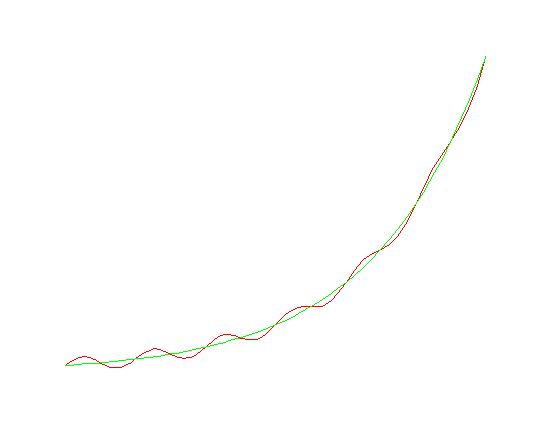 [Speaker Notes: As the exponential motion starts to dominate, the spring becomes stretched out, and there comes a point at which there are no longer any local maxima or minima and the spring is no longer oscillating. At this point the mode has become unstable. 
As time passes more and more stable modes are going to become stretched to the point of becoming unstable, but the number of unstable modes at any given time will still be finite.]